«Мы память бережно храним.»
Коваленко Алина ученица 7 класса МОУ «СОШ с Шумейка»
Учитель Бугаенко А.П. Дудинская Е.И.
Наша школа.
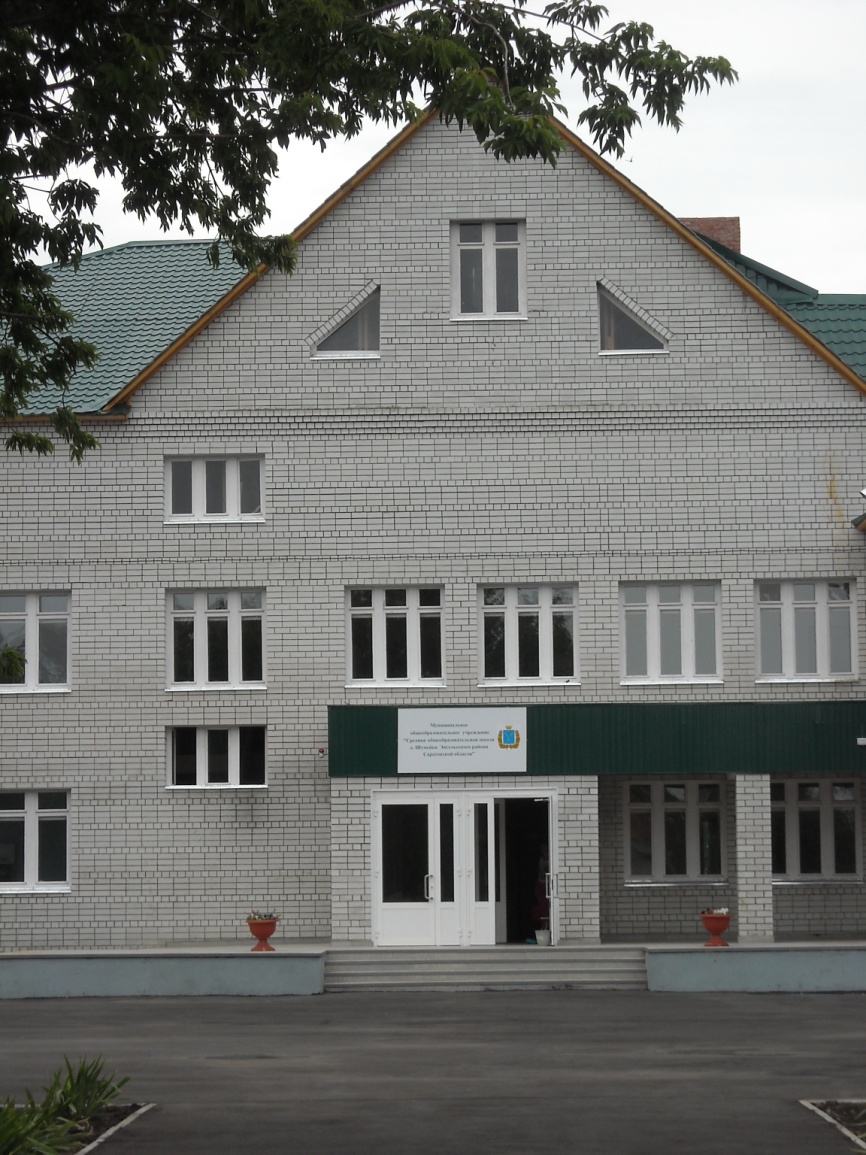 Экскурсия губернатора Саратовской области В. Радаева.в музейную комнату.
История
Большой Тютерс раскрывает свои тайны
Пикирующий бомбардировщик Пе-2
Калашников Ю.В.
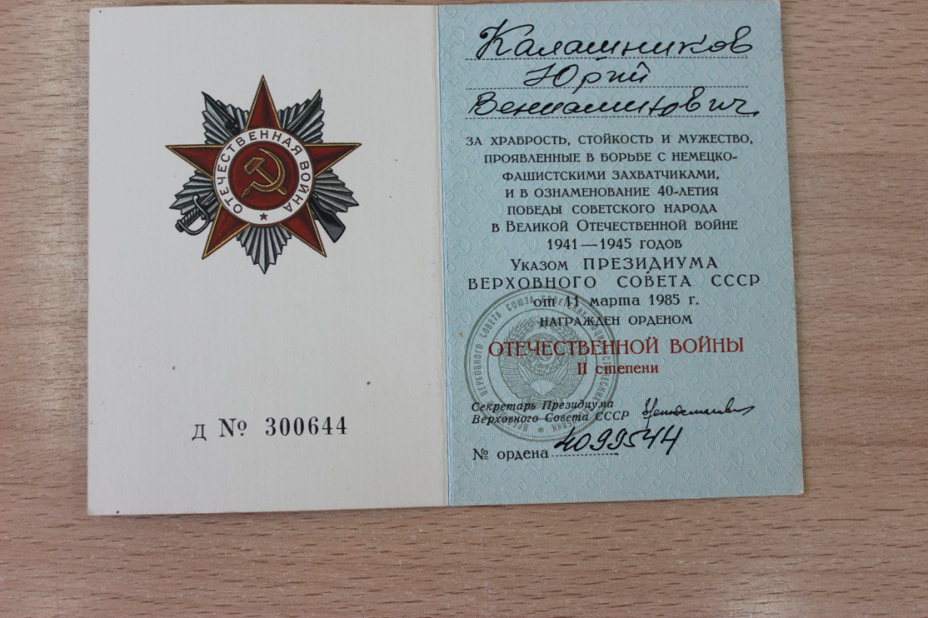 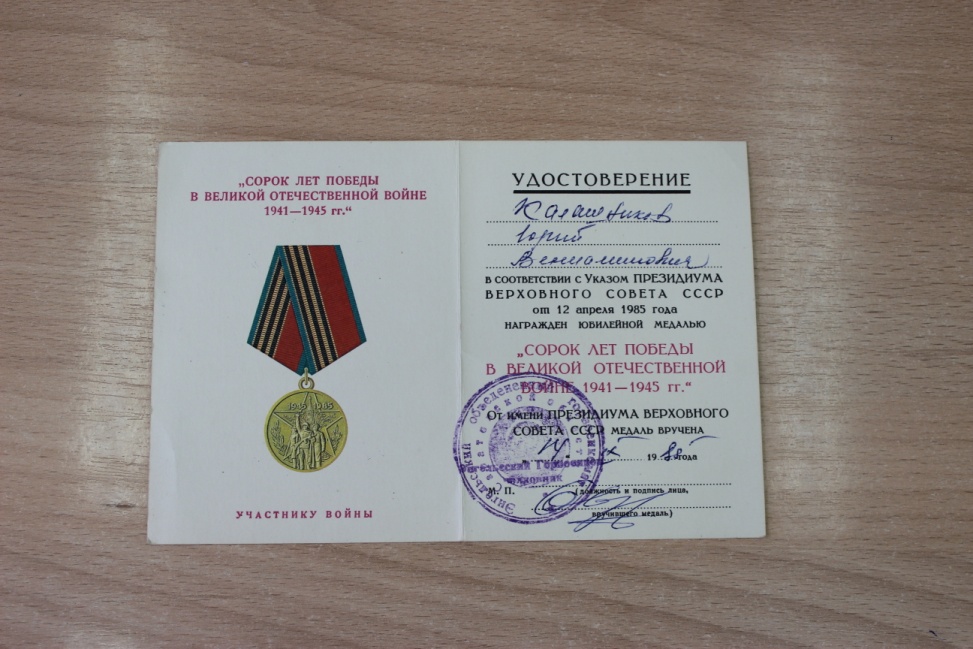 Дергилев М.П.
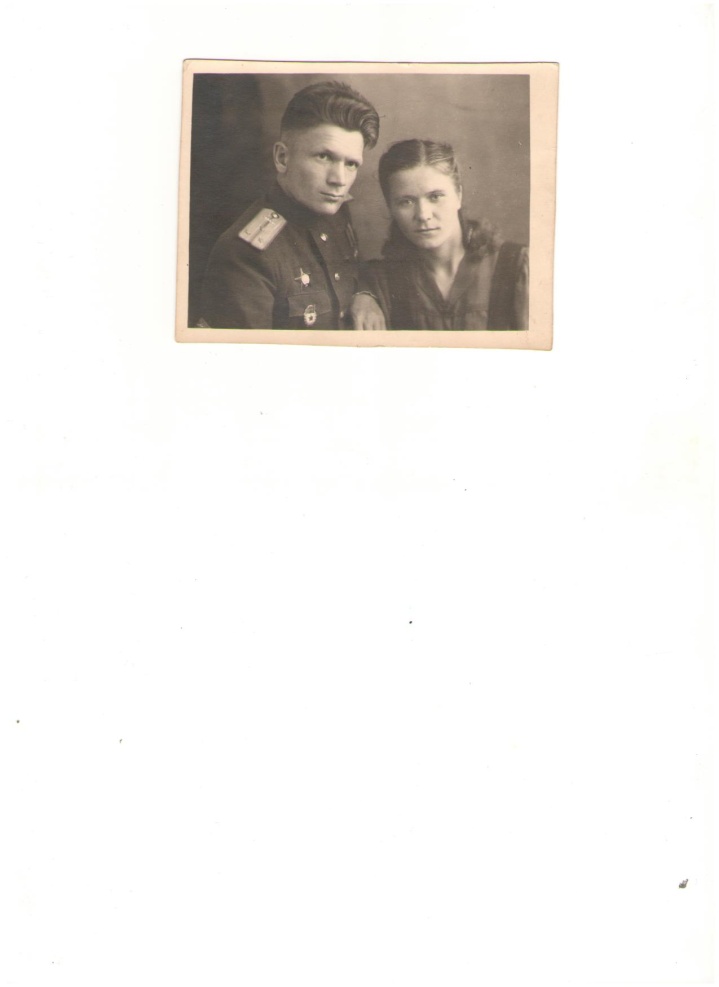 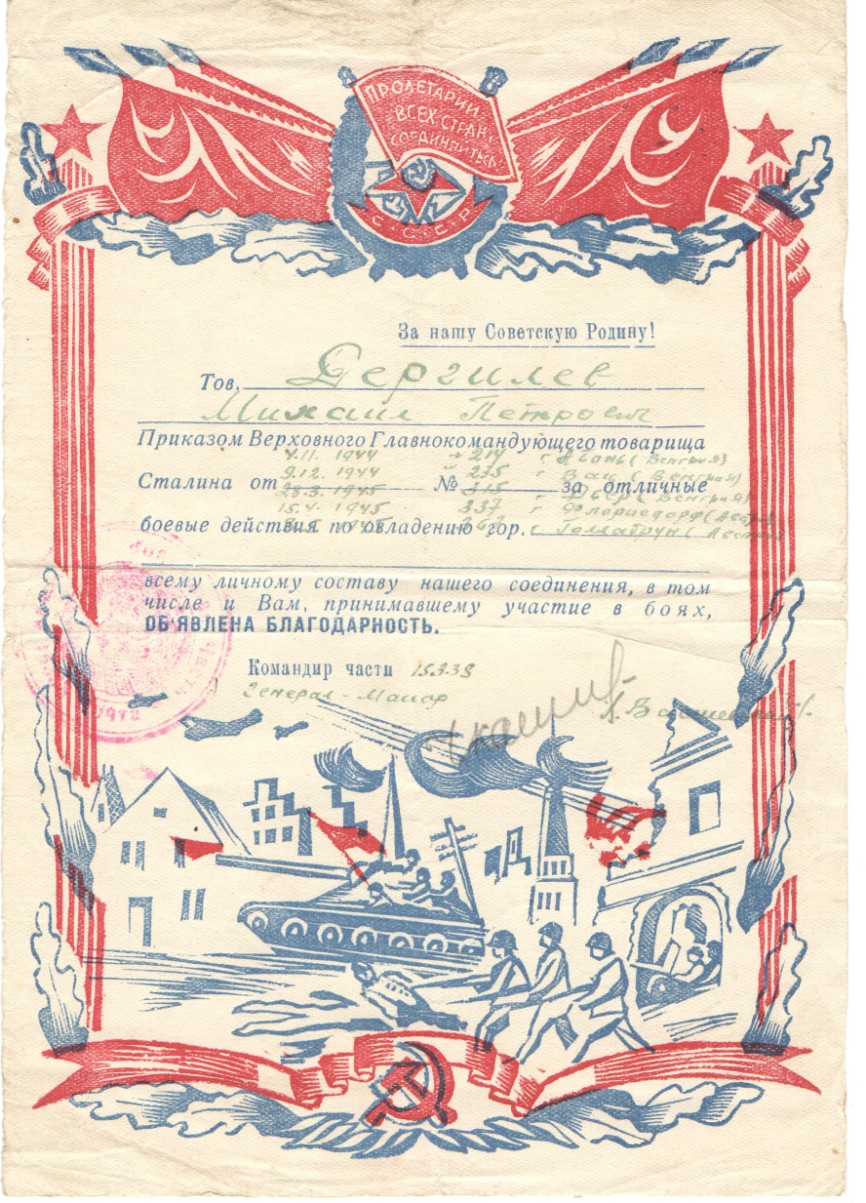 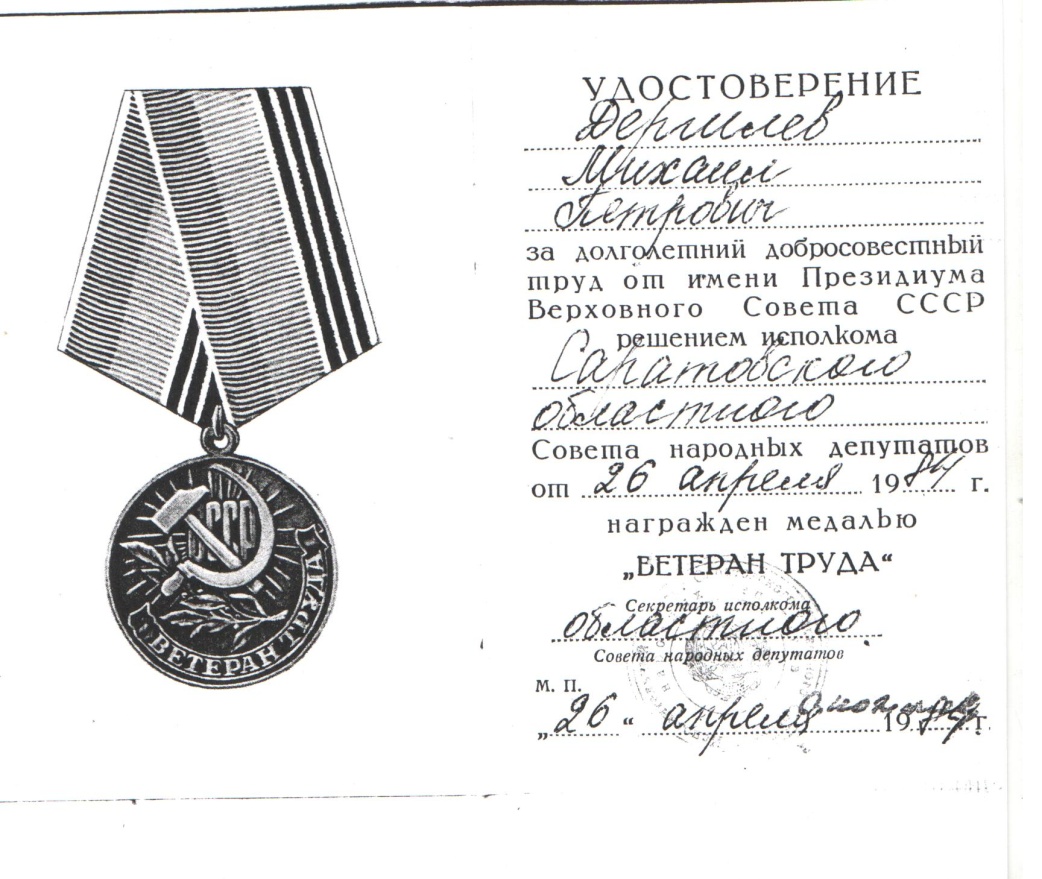 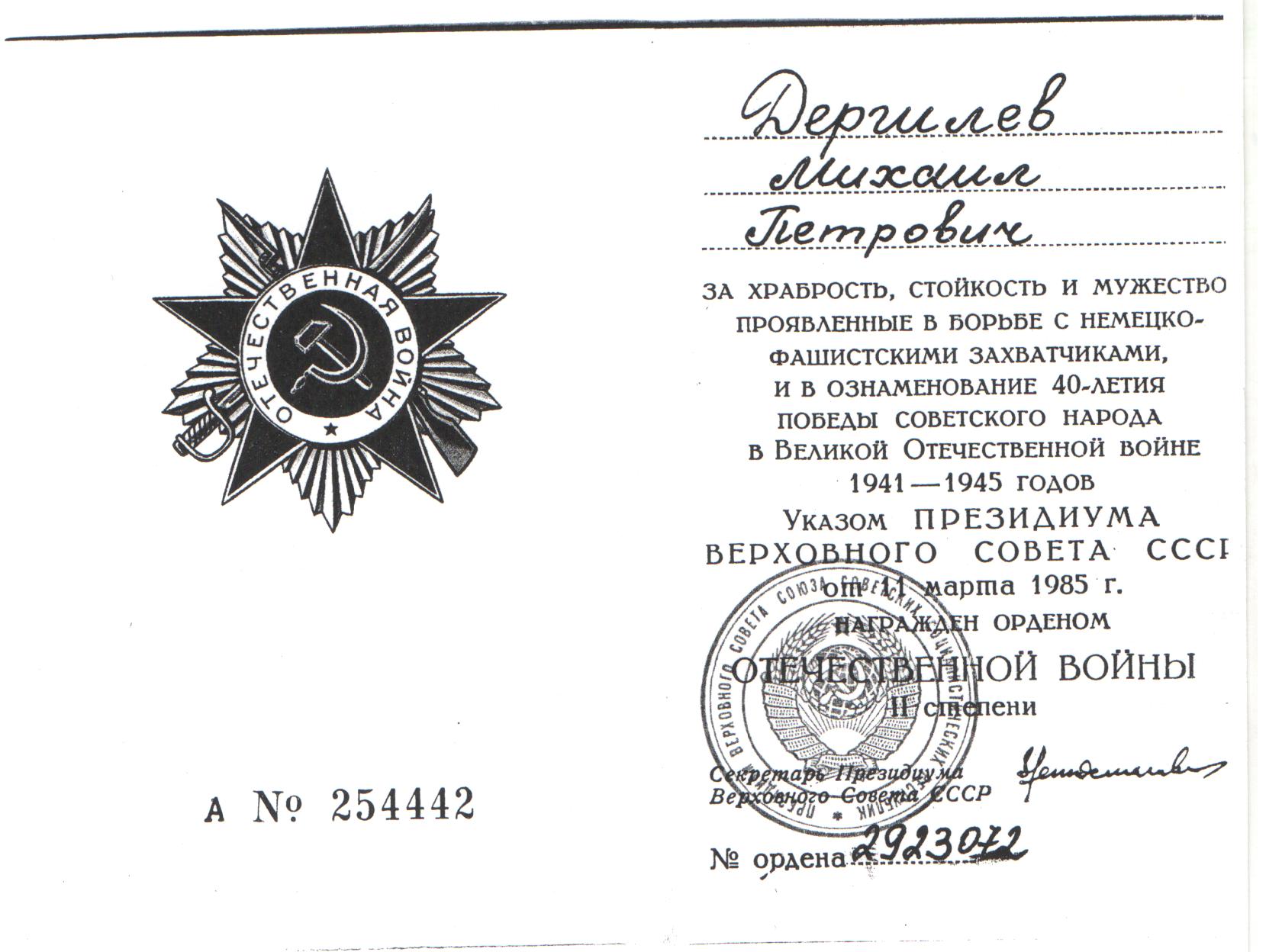 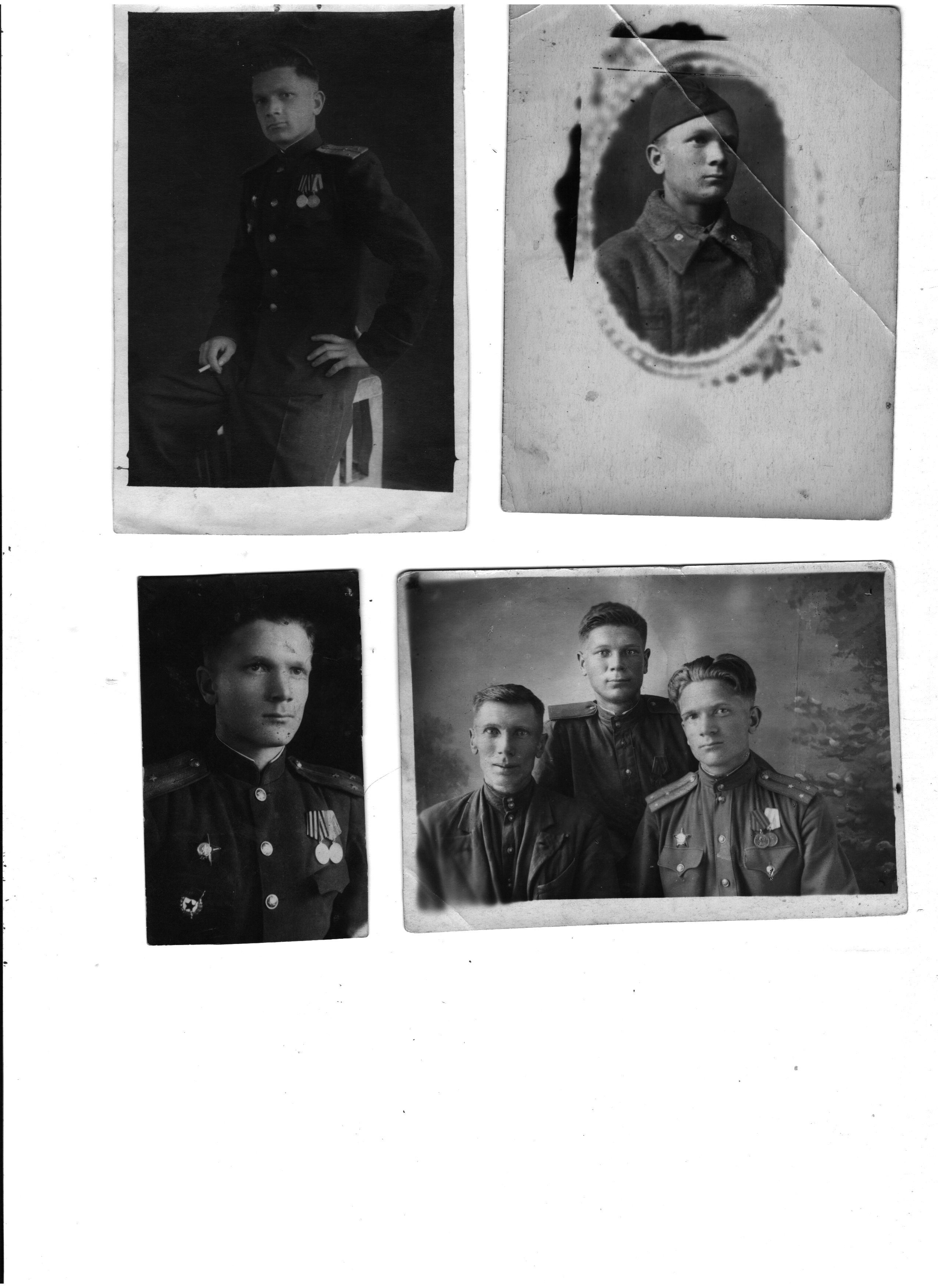 Михаил Петрович с учениками школы с. Шумейка.